Конференция «Компетентностное обучение как ресурс качественного образования» от 17.02.2016 г.
Тема выступления
«Приёмы  развития критического мышления. Из опыта работы»
учитель начальных классов
ГБОУ «Школа №810»
Моисеева Татьяна Николаевна
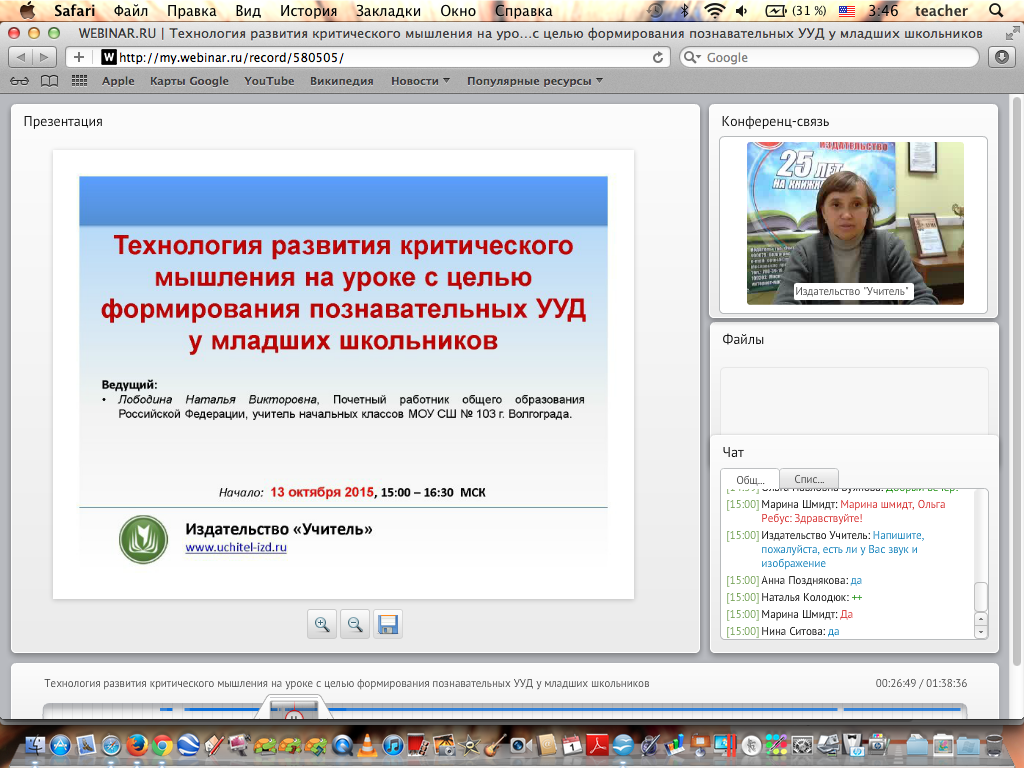 Из истории …
С 1997 г. Технология развития критического мышления посредством чтения и письма (РКМ) в рамках проекта института «Открытое общество» начала свой путь в педагогическом сообществе России;

В западной педагогике одними из основоположников направления «Критическое мышление» считаются Халперн Д., Хьюелл Л., Зиглер Д. Дж. Стилл, К. Мередит, Ч. Темпл и др.
Из презентации  Лободиной Н.В.
Цель применения технологии развития критического мышления:

Развитие мыслительных навыков учащихся, необходимых для учёбы и обычной жизни (умение принимать взвешенные решения, работать с информацией, анализировать, рассматривать различные стороны решения).
Из презентации  Лободиной Н.В.
Трёхфазовая структура урока
Вызов 
Осмысление (реализация)
Рефлексия
Из презентации  Лободиной Н.В.
Функции трёх фаз ТРКМ
Из презентации  Лободиной Н.В.
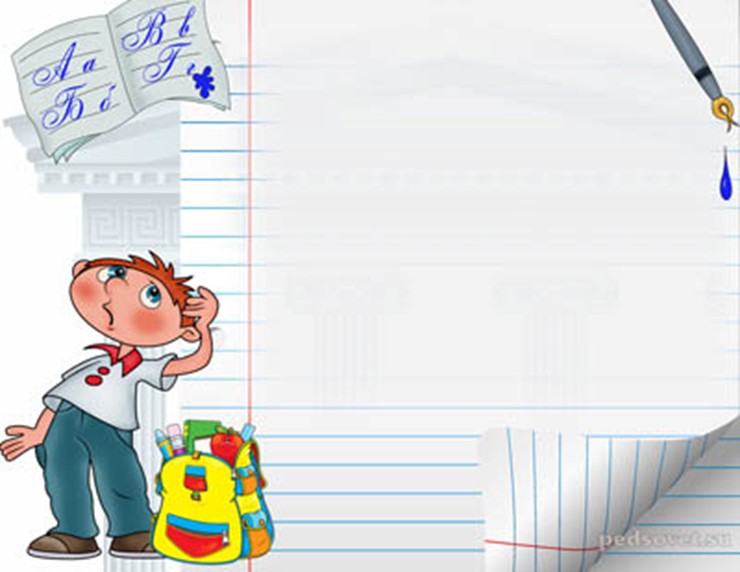 Приём 
«Кластер»
Кластер
Это способ графической организации материала, позволяющий сделать наглядными те мыслительные процессы, которые происходят при погружении в ту 
   или иную тему. 
Иногда такой способ называют «наглядным мозговым штурмом».
8
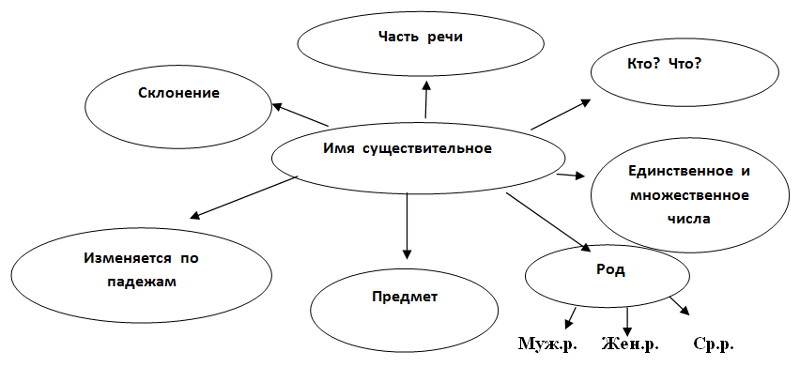 Приём «Кластер»
10
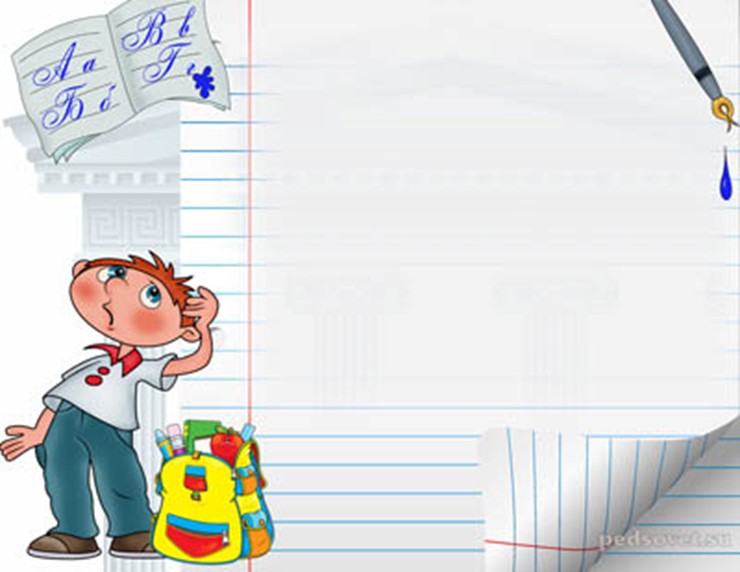 Приём 
«Знаю – Узнал –Хочу узнать»
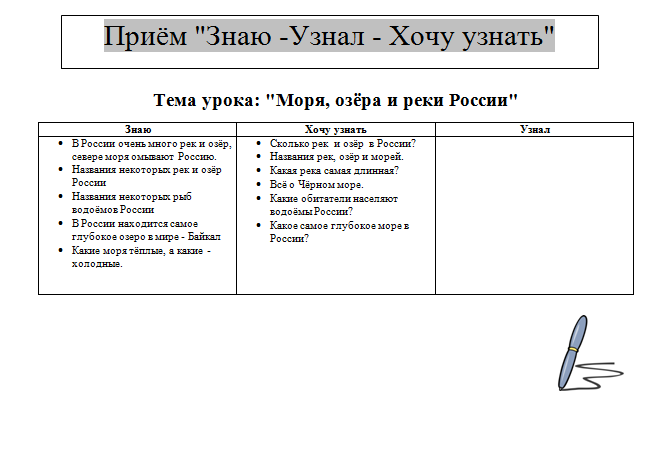 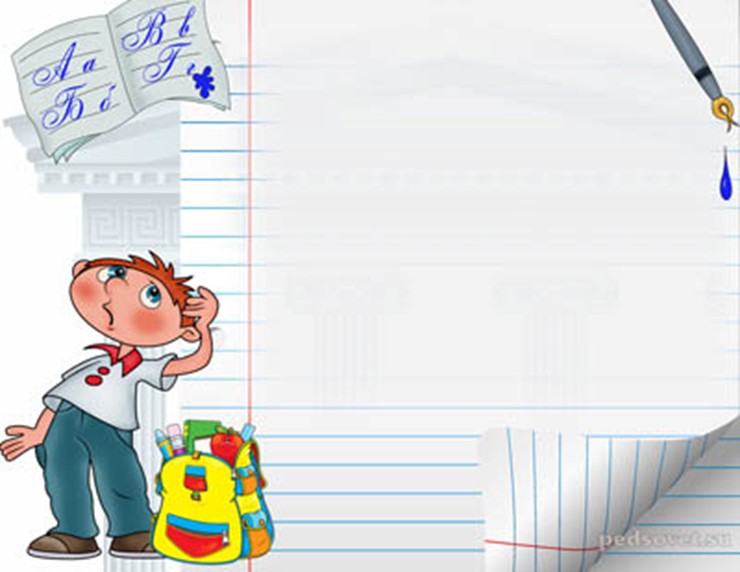 Приём 
«Верю – 
Не верю»
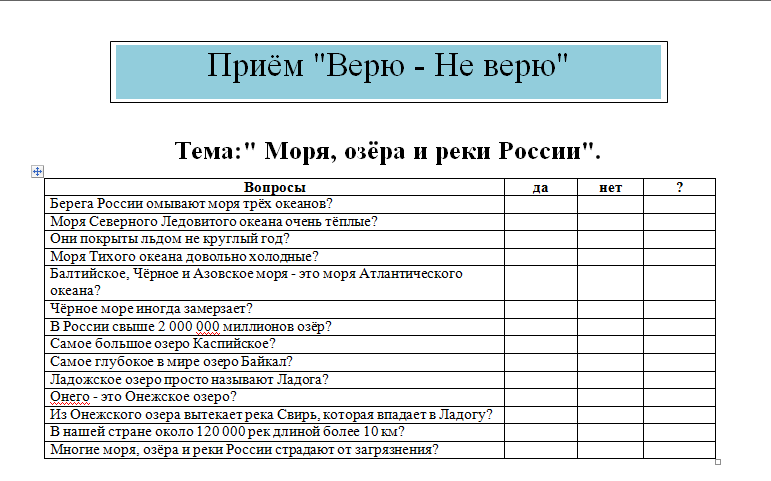 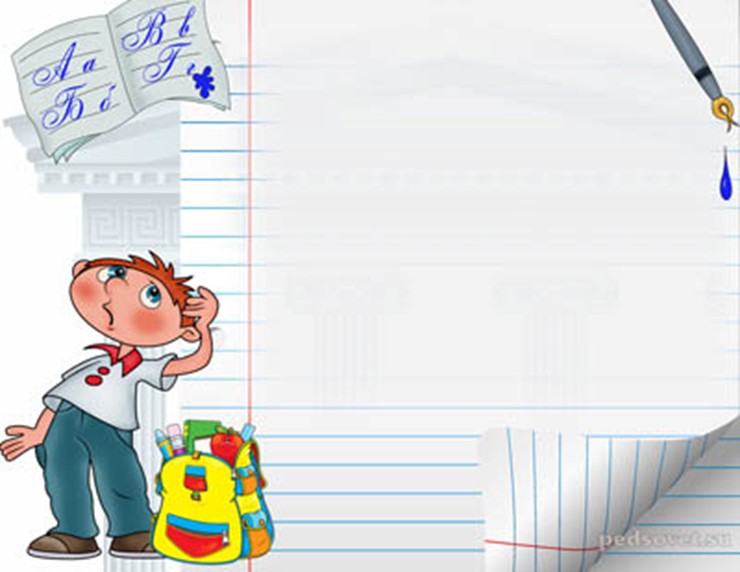 Приём 
«Корзина
идей»
Тема: «Слова с непроизносимыми согласными»
Любой согласный может считаться непроизносимым?
Задание: записать как можно больше слов, предложений (можно и вопросительные) или выражений, связанных с понятием непроизносимые согласные (1 минута).
Работа в парах: Обсудить с соседом вашу информацию и составить общий ответ на мой вопрос (1 минута).
Сброс идей в корзину
Что у вас получилось? Зачитайте результаты работы в парах.

Запись реплик на доске.

ВАЖНО: не повторять то, что уже сказано другими
Примерные идеи:
Не произносятся согласные [т], [ д ], [л].
Непроизносимые согласные не произносятся, но пишутся.
Их надо проверять или запомнить.
Подбирать однокоренные слова и форму множественного числа.
Местонахождение непроизносимых согласных – пишутся в корне.
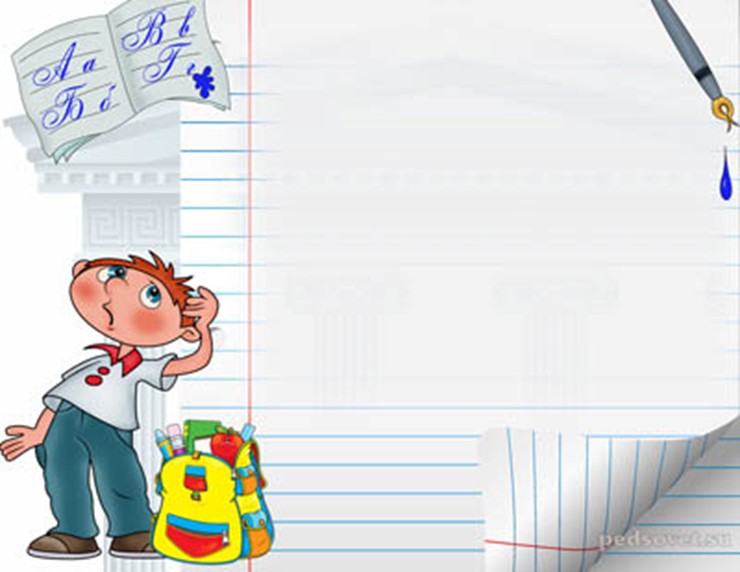 Приём «Инсерт»

(маркировка  
                    текста)
Инсерт (чтение с пометками)
«V» - информация мне известна

«+» - узнал что-то новое

«-» - противоречит тому, что знаю; думал иначе, не согласен

«?» -  хочу узнать подробнее
Тема: «Части речи. Глагол.»
Глагол – это самостоятельная часть речи, которая обозначает действие и отвечает на вопросы что делать? что сделать? Глагол имеет начальную форму, которая называется неопределенной формой глагола (или инфинитивом): ходить, стоять.
Глаголы изменяются по временам: прошедшее время- погасил, настоящее время – гасит, будущее время – погасит.
Изменение глаголов по лицам и числам называется спряжением. Спрягаются глаголы только в настоящем и будущем времени. В прошедшем времени глаголы изменяются по родам и числам.
В предложении глагол обычно служит сказуемым и вместе с подлежащим образует его грамматическую основу.
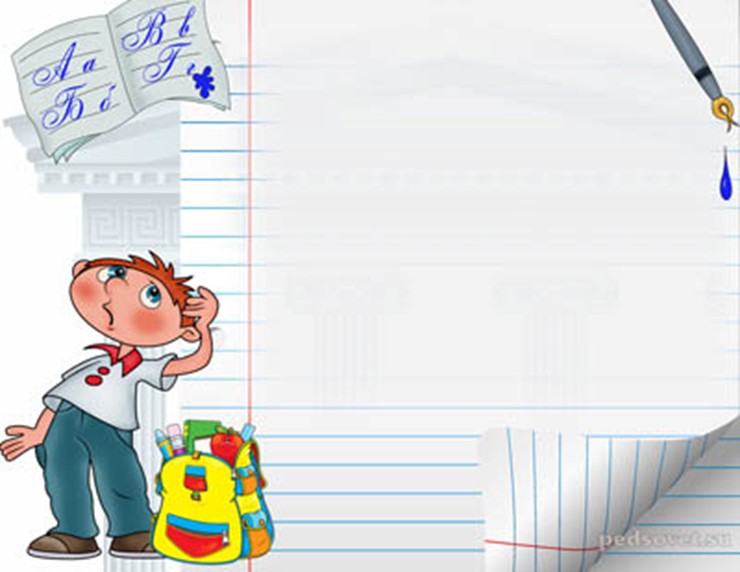 Приём 
«Лови ошибку»
Лови ошибку ( 5-6 минут)
Важно, чтобы задание содержало в себе ошибки
 2-х уровней:
А – явные, которые  достаточно легко выявляются учащимися, исходя из их личного опыта и знаний;
Б  - скрытые, которые можно установить, только изучив новый материал.
Учащиеся анализируют предложенный текст, пытаются выявить ошибки, аргументируют свои выводы.

Учитель предлагает изучить новый материал, после чего вернуться к тексту задания и исправить те ошибки, которые не удалось выявить в начале урока.
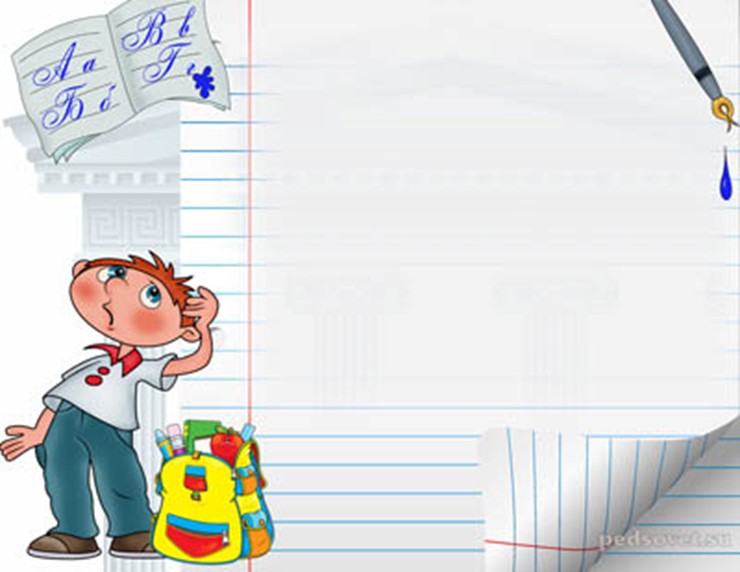 Приём «Шесть
думающих шляп»
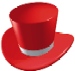 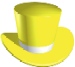 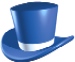 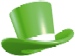 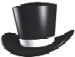 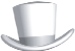 Шесть шляп
Красная шляпа. Эмоции. Интуиция, чувства и предчувствия. Какие у меня по этому поводу возникают чувства? 

Желтая шляпа. Преимущества. Почему это стоит сделать? Каковы преимущества? Почему это сработает? 

Синяя шляпа. Организация мышления. Мышление о мышлении. Чего мы достигли? 

Зеленая шляпа. Творчество. Различные идеи. Новые идеи. Предложения.

Черная шляпа. Осторожность. Суждение. Оценка. Правда ли это? В чем недостатки? Что здесь неправильно? 

Белая шляпа. Информация. Вопросы. Какой мы обладаем информацией? Какая нам нужна информация?
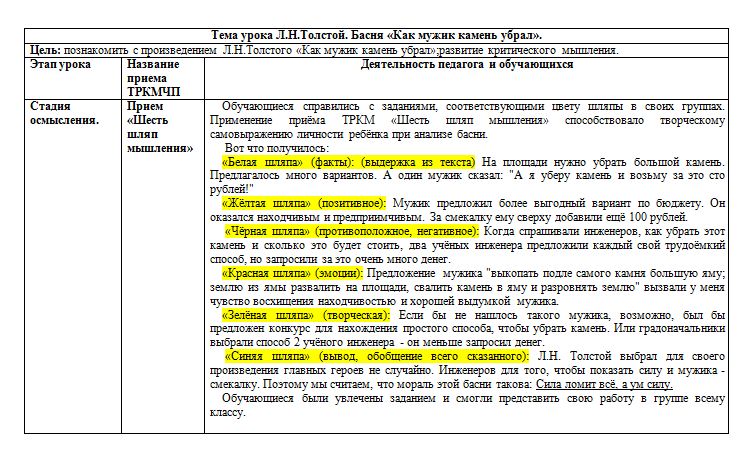 Результаты:
Высокая мотивация учащихся к образовательному процессу.
Возрастание мыслительных возможностей учащихся, гибкости мышления, его переключения с одного типа на другой.
Развитие способности самостоятельно конструировать, строить понятия и оперировать ими.
Развитие способности передавать другим авторскую информацию, подвергать ее коррекции, понимать и принимать точку зрения другого человека.
 Развитие умения анализировать полученную информацию.